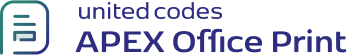 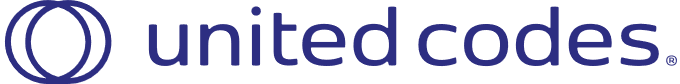 {!orders::product}  Product : {product_name}
{%image}
{quantity} x {unit_price} € = {quantity*unit_price} €